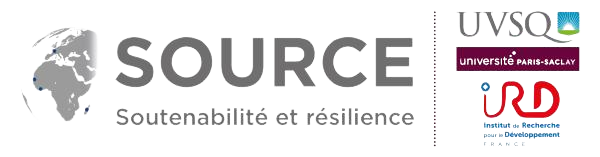 Implications dynamiques de l’allègement de la dette et de la consolidation budgétaire sur les décisions économiques et la soutenabilité de la dette à Madagascar
Par RASOLOJAONA Andie Kaelle

Université d’appartenance: Université Catholique de Madagascar;
Ecole Doctorale: Ethique pour le Développement Humain et Social, Juridique et Politique;
Laboratoire: Centre de Recherche pour le Développement;
Directeur de thèse: -
JUMI 2025
18/06/2025
Slide 2/20
Sommaire
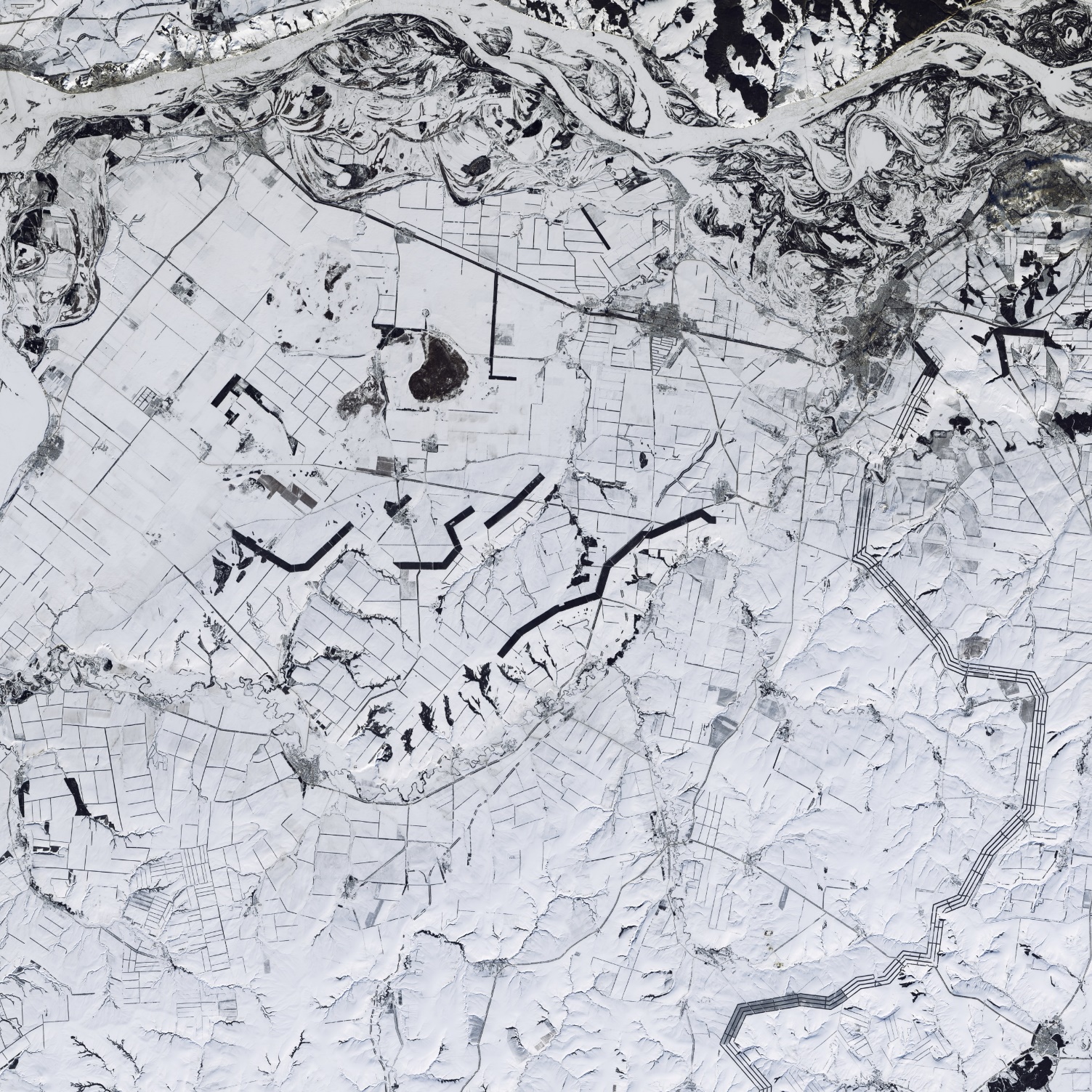 6
Méthodologie
1
Finalité
7
2
Synthèse
Contexte
3
Problématique
4
Hypothèses
5
Revue de littérature
Finalité
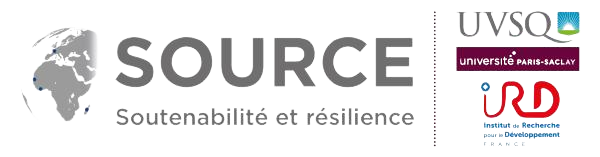 Slide 3/20
Réduction de la dette publique extérieure de Madagascar
Allègement de la dette
Analyser l’effectivité 
de deux outils
… et de surcroît
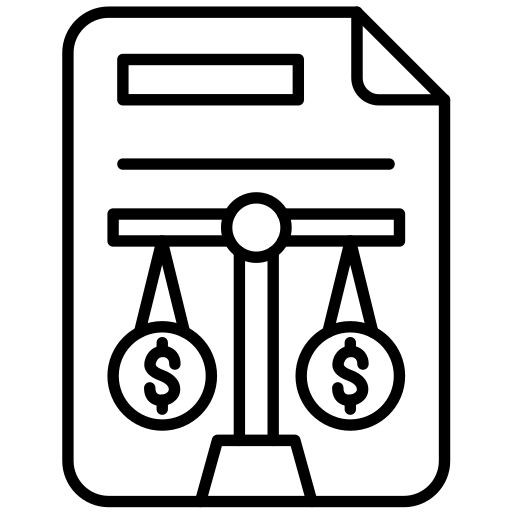 Résilience macroéconomique
Consolidation budgétaire
Fournir une perspective informée sur ces deux mesures.
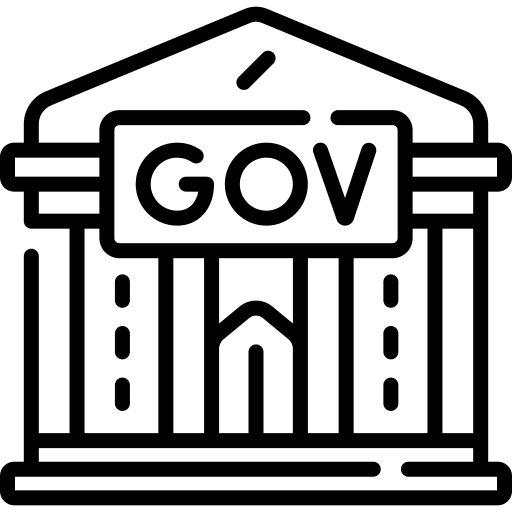 Dégager des recommandations en termes de politiques économiques.
Contexte
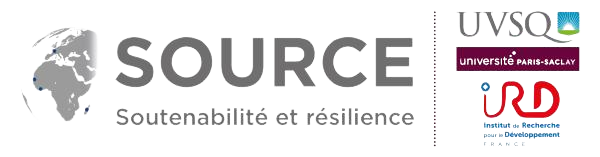 Slide 4/20
La dette extérieure devient structurellement prépondérante dans le portefeuille de la dette publique malgache
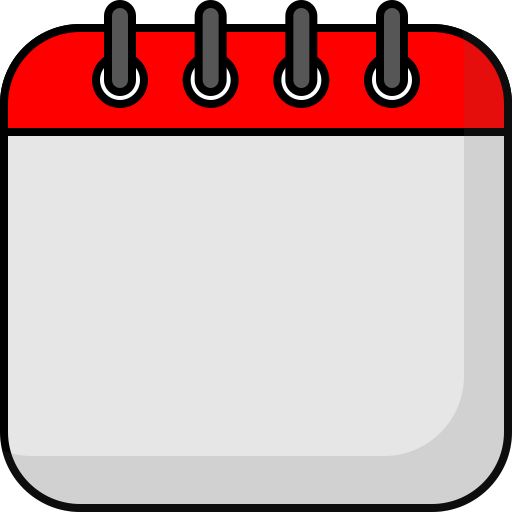 La dette extérieure représente 86,6% du portefeuille de la dette publique de Madagascar  (SDMT 2025-2027).
Déc 2024
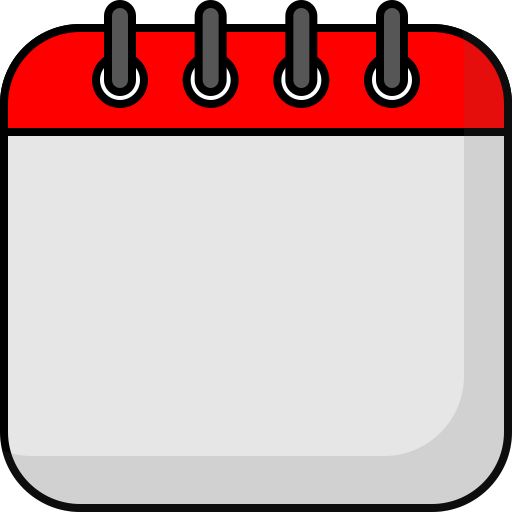 Elle représentera 92% de la dette totale (SDMT 2025-2027).
2027
Contexte
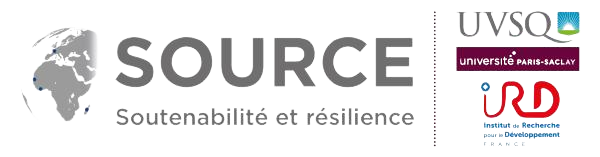 Slide 5/20
La dette publique extérieure, une contrainte budgétaire pour Madagascar…
… étant donné que:
1
Emprunt 
de l’Etat
Rentabilité directe
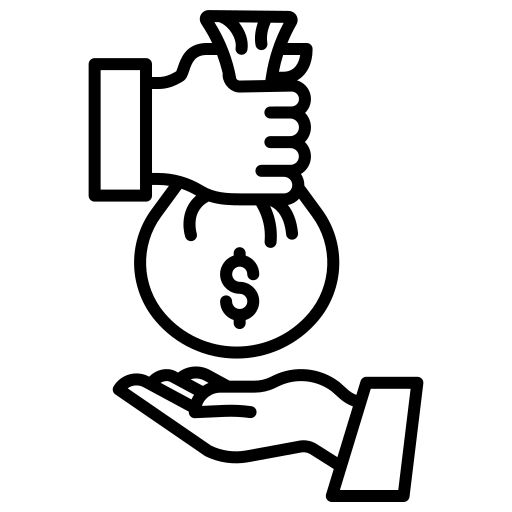 [Dittus, 1989]
Accroissement direct des recettes publiques
… étant donné que:
2
Remboursement
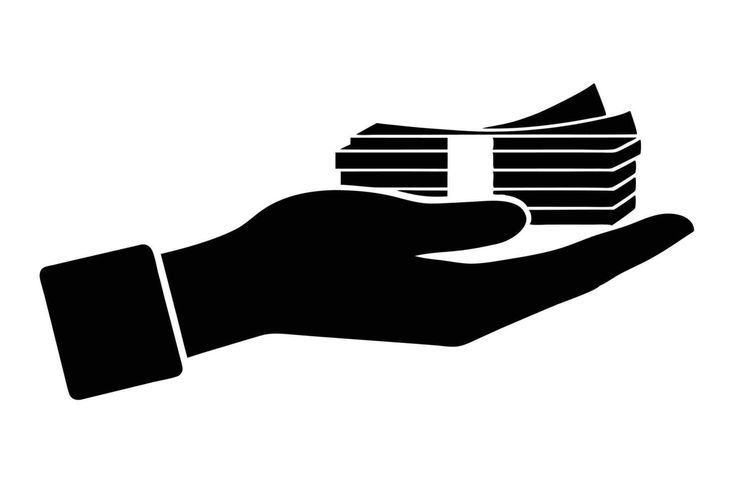 L’Etat affecte obligatoirement une part de ses ressources dans le remboursement (Raffinot & Ferry, 2019)
Contexte
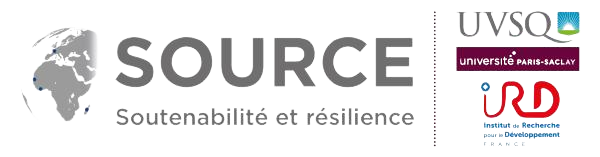 Slide 6/20
La dette publique extérieure, une contrainte budgétaire pour Madagascar…
… et étant donné que:
Constats
Marché domestique 
à capacité limitée
3
Faible taux de 
pression fiscale
Emprunter pour honorer le service de la dette
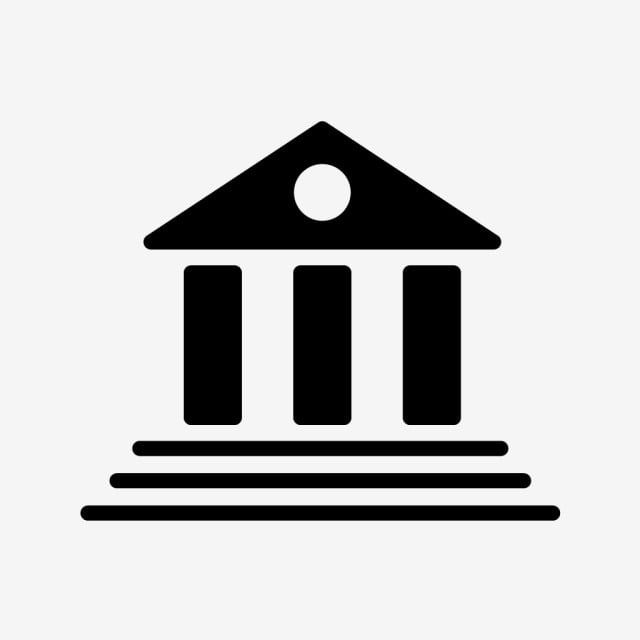 Spirale d’endettement
Spirale d’endettement
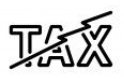 Le paiement du service de la dette captant une partie des efforts de l’Etat et réduisant l’espace budgétaire.
4
Capacité réduite à faire face aux chocs
Contexte
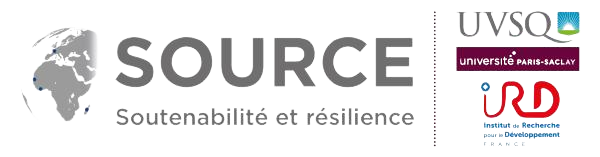 Slide 7/20
La dette publique extérieure, une contrainte en devises pour Madagascar…
… étant donné que:
Constats
5
La dette extérieure représente 86,6% de la dette totale
Une dépréciation de l’Ariary de 30% prévue pour 2026
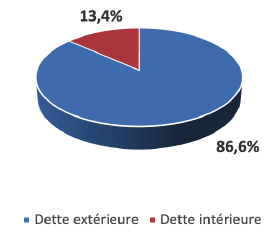 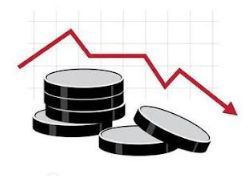 Alourdissement du service de la dette
Allègement 
de la dette
Nécessité de réduire la dette publique extérieure
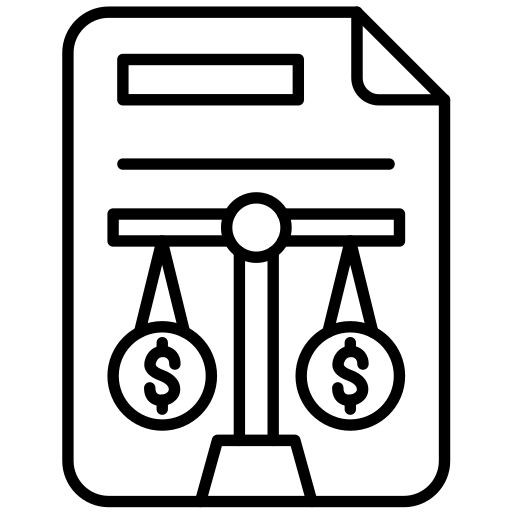 Consolidation budgétaire
Contexte
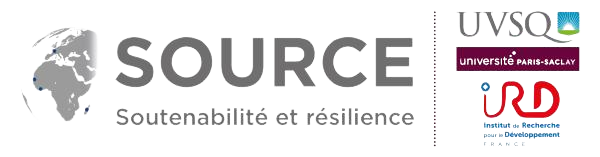 Slide 8/20
Pourquoi le choix de ces deux instruments précisément?
1
Un choix basé sur la littérature…
Accroître le niveau de croissance économique
Consolidation budgétaire
Options orthodoxes
Privatisation d’entreprises publiques
Examiner les options politiques historiquement disponibles afin de faire face à des niveaux de dette élevés
Taxation de la richesse
Kose, Ohnsorge,
Reinhart, Rogoff (2022)
Inflation
Options hétérodoxes
Répression financière
Défaut et restructuration
Contexte
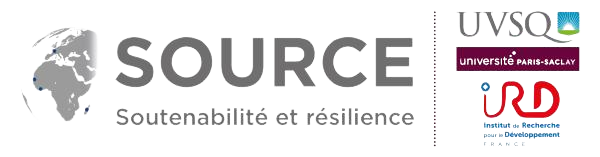 Slide 9/20
Pourquoi le choix de ces deux instruments précisément?
2
Un choix basé sur quelques faits sur Madagascar
IPPTE (1996)
Madagascar a bénéficié de plusieurs restructurations
IADM (2005)
ISSD (2020)
Pourtant,
Leurs impacts incitatifs 
sur la dynamique de
l’endettement
Réendettement très rapide 
de certains PPTE (Easterly, 2002)
Restructurations
Madagascar se dirige vers davantage de consolidations budgétaires progressives avec des mesures
d’amélioration de la mobilisation des recettes, de réduction progressive des transferts vers le secteur
Énergétique.
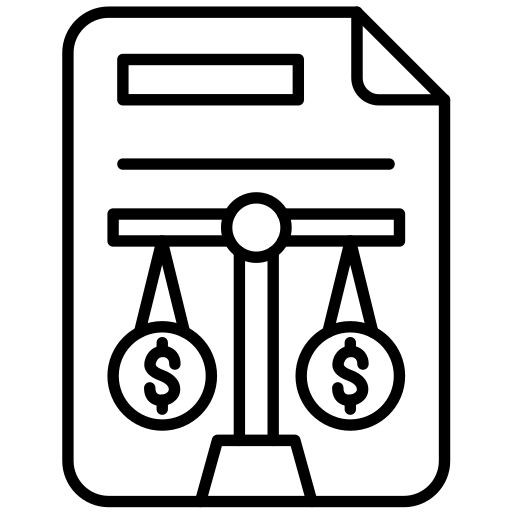 Leurs impacts
sur la dynamique de
l’endettement
Multiplication des appels à la
consolidation budgétaire
Crise économique post-Covid
Problématique
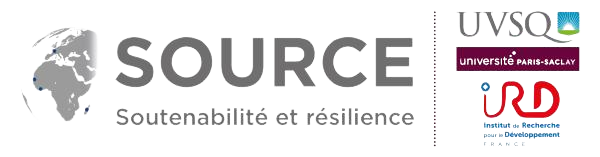 Slide 10/20
D’où la problématique formulée comme suit:
En quoi l’allègement de la dette et la consolidation budgétaire façonnent la dynamique de l’endettement public extérieur et les décisions économiques à Madagascar ?
Slide 11/20
Revue de littérature théorique
Théorie du Debt Overhang ou fardeau virtuel de la dette
Comprendre les effets de la dette sur les décisions économiques des pays endettés.
Théorie du Fardeau virtuel de la dette
Comprendre les raisons pour lesquelles les créanciers procèdent à un allègement.
Revue de littérature théorique
Slide 12/20
Théorie du Debt Overhang ou fardeau virtuel de la dette
Article : Financing or Forgiving a Debt Overhang (Krugman, 1988)
Objectifs
Analyser les effets d’une dette excessive sur le comportement de prêt des créanciers et sur les comportements économiques des débiteurs.
Donner des recommandations dans la gestion d’une dette excessive afin de maximiser les remboursements des créanciers tout autant que les incitations économiques des pays endettés.
Slide 13/20
Revue de littérature théorique
Théorie du Debt Overhang ou fardeau virtuel de la dette
Article : Financing or Forgiving a Debt Overhang (Krugman, 1988)
Résultats: sur le comportement du débiteur
Bénéfices futurs attendus de la croissance économique captés par les créanciers
Dette excessive
Effet désincitatif pour le pays débiteur qui ne trouvera dès lors aucun intérêt à investir ou à s’ajuster économiquement pour rembourser étant donné que tout bénéfice des ajustements ira majoritairement au créancier.
La dette excessive joue alors un rôle de taxe implicite sur les réformes et investissements futurs, refreinant de surcroît la croissance.
Slide 14/20
Revue de littérature théorique
Théorie du Debt Overhang ou fardeau virtuel de la dette
Article : Financing or Forgiving a Debt Overhang (Krugman, 1988)
Résultats: sur le comportement du créancier
Face à une dette excessive, le créancier a le choix entre :
Spirale d’endettement
Prêter plus
Procéder à un allègement de la dette
Slide 15/20
Revue de littérature théorique
Théorie du Debt Overhang ou fardeau virtuel de la dette
Article : Financing or Forgiving a Debt Overhang (Krugman, 1988)+
Effets d’une dette excessive
Auto-entretien du cercle vicieux de la dette
Réduction de l’investissement
Baisse de la croissance économique
Changement de comportement rationnel
Justification théorique d’un allègement de la dette
Paradoxe central d’une partie de mon étude: alors que l'allègement de la dette vise à promouvoir l'investissement et la croissance économique, il peut paradoxalement inciter les pays à faible revenu à s'endetter davantage et à investir moins.
Slide 16/20
Questions de recherche et Hypothèses
Comment les mesures d’allègement de la dette influencent-elles les comportements économiques et les décisions d’endettement à Madagascar ?
?
Hypothèse 1
Pour Madagascar, les mesures d’allègement de la dette engendreraient des distorsions incitatives, en privilégiant des comportements de consommation au détriment des investissements productifs, et un risque moral fruit d’une anticipation de futurs allègements de la dette.
Comment les chocs budgétaires exogènes affectent-ils la soutenabilité de la dette publique à Madagascar ?
?
Hypothèse 2

La politique budgétaire expansionniste réduit le ratio endettement public rapporté au PIB à travers l’effet des dépenses d’investissement. Tandis que la consolidation budgétaire l’augmente.
Slide 17/20
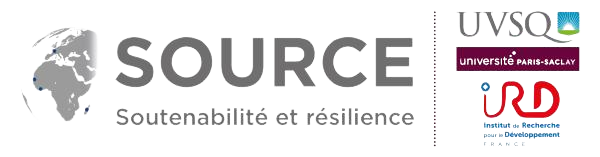 Méthodologie- Hypothèse 1
Hypothèse 1
Pour Madagascar, les mesures d’allègement de la dette engendreraient des distorsions incitatives, en privilégiant des comportements de consommation au détriment des investissements productifs, et un risque moral fruit d’une anticipation de futurs allègements de la dette.
Modèle
Objectifs
Modèle
Quantifier l’effet incitatif des mesures d’allègement de la dette sur les décisions d’endettement, de consommation et d’investissement à long terme de Madagascar, en comparant deux scénarios (un avec et un sans anticipation d’allègement de la dette) ;
1
Utilisation d’un modèle DSGE calibré sur les données de Madagascar.
Méthode de résolution
2
Résolution par itération sur la fonction de valeur i.e. :
effectuer un calcul récursif des fonctions de décision optimale pour chaque variable;
Evaluer les conséquences de ces choix sur la croissance économique et sur la soutenabilité de la dette.
effectuer les simulations de trajectoire de la dette, de la consommation et de l’investissement dans un scénario avec et sans allègement.
Méthodologie- Hypothèse 2
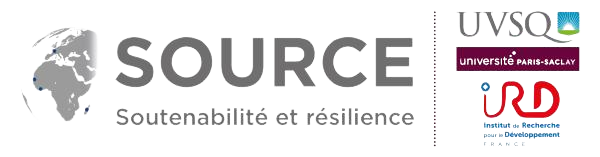 Slide 18/20
Hypothèse 2: La politique budgétaire expansionniste réduit le ratio endettement public rapporté au PIB à travers l’effet des dépenses d’investissement. Tandis que la consolidation budgétaire l’augmente.
Modèle(s)
Objectifs
1
Spécification des modèles économétriques
Article de base: (Ciaffi, Deleidi, & Di Domenico, 2024);
Variables mobilisées: le PIB, le ratio dette publique sur PIB, les dépenses publiques totales, les dépenses de consommation, les dépenses d’investissement publics, le taux d’intérêt à court terme;
Méthode d’estimation: Local Projections (Jordà, 2005).
Quantifier l’impact des dépenses publiques totales et de ses composantes sur la croissance économique et la soutenabilité de la dette à travers les multiplicateurs budgétaires.
2
Etapes de vérification
Identification des chocs budgétaires: utilisation d’un VAR-Structurel (Blanchard & Perotti, 2002);
Introduction des chocs identifiés dans les équations LP;
Calcul des fonctions de réponses impulsionnelles.
Slide 19/20
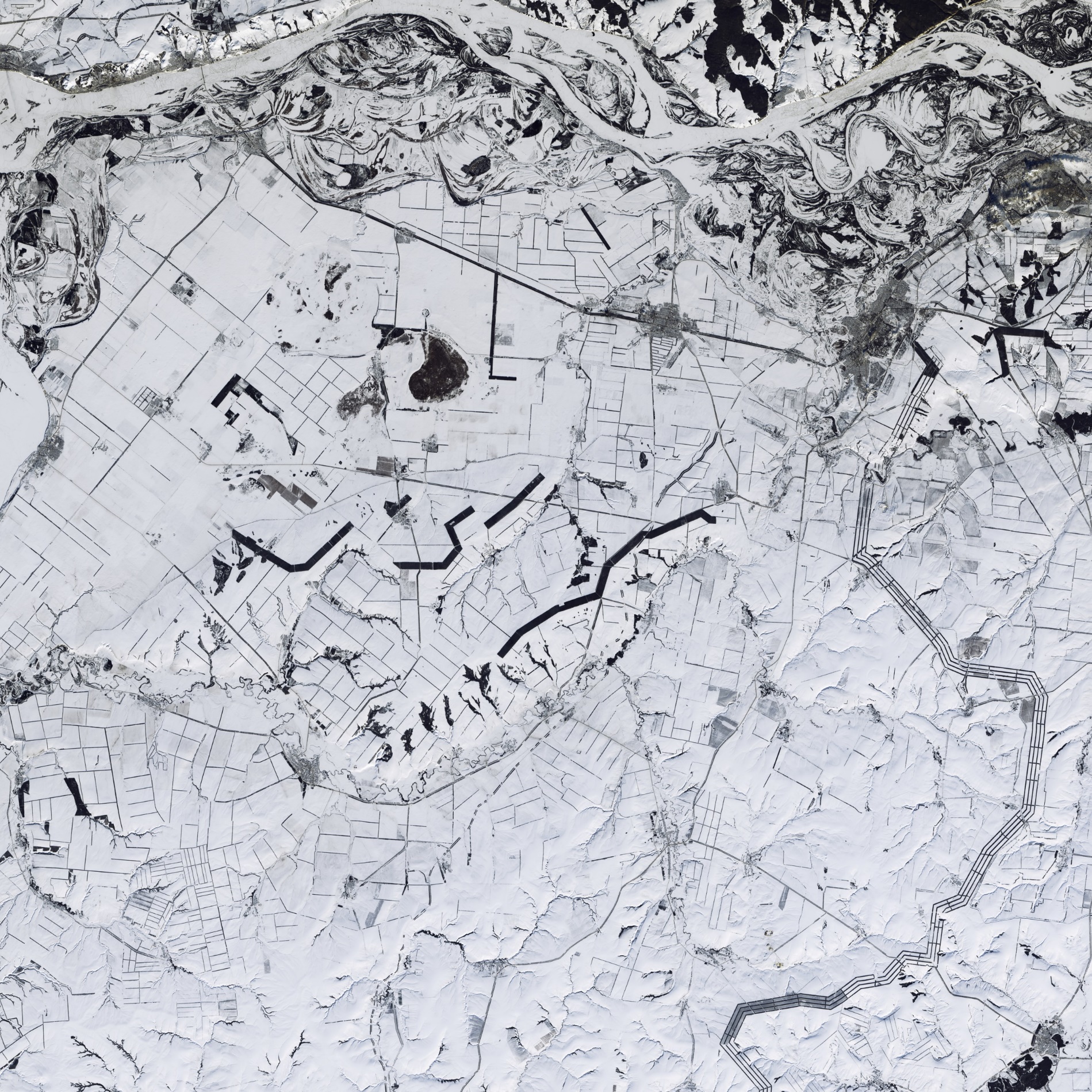 Synthèse
Analyser les conséquences économiques des décisions budgétaires planifiées et des épisodes d’allègement de la dette dans un cadre intertemporel. 

Voir dans quelles conditions pourrait fonctionner ce type d’outils dans la réduction de la dette publique extérieure.
Merci